Ethics for School Officials
Presented by:
NJSBA Field Services Representatives

All rights reserved. No part of this document may be reproduced in any form or by any means without permission in writing from NJSBA.
All rights reserved. No part of this document may be reproduced in any form or by any means without permission in writing from NJSBA.
School Ethics Act N.J.S.A. 18A 12-23.1 (effective April 1992)
It is essential that the conduct of members of local boards of education and local administrators hold the respect and confidence of the people.
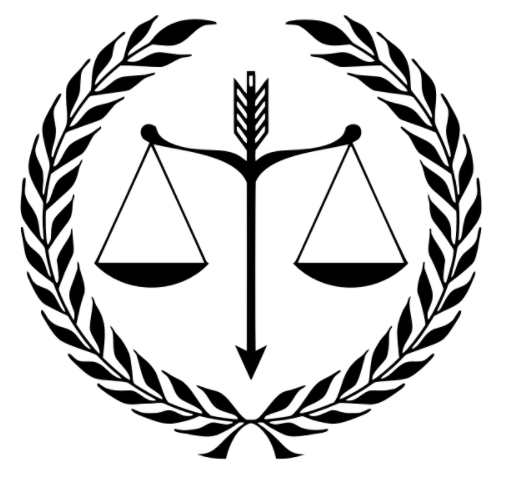 These board members and administrators must avoid conduct which is in violation of their public trust or which creates a justifiable impression among the public that such trust is being violated.
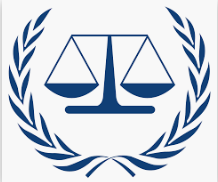 School Ethics Act (effective April 1992)N.J.S.A. 18A:12-23.1
To ensure and preserve public confidence, school board members and local school administrators should have the benefit of specific standards to guide their conduct and of some disciplinary mechanism to ensure the uniform maintenance of those standards among them.
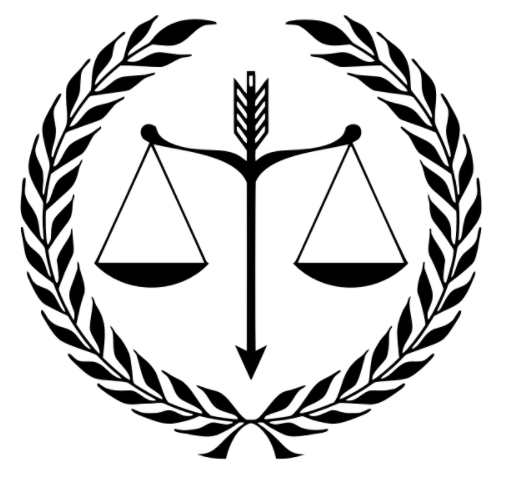 Provisions of this act also apply to charter school trustees and administrators.
NJQSAC – Governance Indicator
The School EthicsAct Established:
Mandated Training To Be Provided by NJSBA   N.J.S.A. 18A:12-33
School Ethics Commission (SEC)
[Speaker Notes: Also no more than 5 from same political party.]
SEC Jurisdiction
Can be made public.  Needs 6 votes from SEC.
[Speaker Notes: Render a decision in 90 days.  Approximately 80% of complaints dismissed.  May recommend penalties to the commissioner – reprimand, censure, suspension and removal.  Boards may only discipline their members on matters not covered by the Code of Ethics.]
Penalties Recommended by SEC
SEC makes recommendation to Commissioner for final agency decision.  Appeals are heard by the Appellate Division.
Cases Considered by the SEC in 2021
* Discussed later in this presentation.
Advisory Opinion A01-21One of 8 Public Advisory Opinions in 2021
Board member owns/operates accounting firm that was started after being elected to the Board. 
A least one district employee is a client of the firm with the potential to provide accounting services to other employees and/or families.
Board member and the company financially benefit from the professional services provided.
SEC advised that the Board member’s continued provision of accounting services in the District creates a justifiable impression that the public trust is being violated, or that the business is in substantial conflict with the proper discharge of the Board member’s duties.
Reasonable for public to perceive, even if not actually occurring, that Board member is using position to obtain a financial benefit.
Board member must also recuse from any matter involving the district employees for whom the business is or has provided services.
Code of Ethics for School Board Members                N.J.S.A. 18A:12-24.1, N.J.A.C. 6A:28-6.4(a)(1)
I will uphold and enforce all laws, rules and regulations of the State Board of Education, and court orders pertaining to schools. Desired changes shall be brought about only through legal and ethical procedures.
a.
Standards
Factual evidence shall include a copy of a final decision from any court of law or administrative agency of this State demonstrating that the respondent(s) failed to enforce all laws, rules and regulations of the State Board of Education, and/or court orders pertaining to schools or that the respondent brought about changes through illegal or unethical procedures
Code of Ethics (continued)
I will make decisions in terms of the educational welfare of children and will seek to develop and maintain public schools that meet the individual needs of all children regardless of their ability, race, creed, sex, or social standing.
b.
Standards
A decision was willfully made contrary to the educational welfare of children, or deliberate action was taken to obstruct the programs and policies designed to meet the individual needs of all children, regardless of their ability, race, color, creed or social standing.
Code of Ethics (continued)
I will confine my board action to policy making, planning, and appraisal, and I will help to frame policies and plans only after the board has consulted those who will be affected by them.
c.
Standards
Board action was taken to effectuate policies and plans without consulting those affected by such policies and plans, or action was taken that was unrelated to the respondent's duty to: i. Develop the general rules and principles that guide the management of the school district or charter school; ii. Formulate the programs and methods to effectuate the goals of the school district or charter school; or iii. Ascertain the value or liability of a policy.
Code of Ethics (continued)
I will carry out my responsibility, not to administer the schools, but, together with my fellow board members, to see that they are well run.
d.
Standards
A direct order was given to school personnel or there was direct involvement in activities or functions that are the responsibility of school personnel or the day-to-day administration of the school district or charter school.
Code of Ethics (continued)
I will recognize that authority rests with the board of education and will make no personal promises nor take any private action that may compromise the board.
e.
Standards
Personal promises were made or action taken beyond the scope of his or her duties such that, by its nature, had the potential to compromise the Board.
Code of Ethics (continued)
I will refuse to surrender my independent judgment to special interest or partisan political groups or to use the schools for personal gain or for the gain of friends.
I will refuse to surrender my independent judgment to special interest or partisan political groups or to use the schools for personal gain or for the gain of friends.
f.
f.
Standards
Action was taken on behalf of, or at the request of, a special interest group or persons organized and voluntarily united in opinion and who adhere to a particular political party or cause; or the schools were used in order to acquire some benefit for the respondent(s), a member of his or her immediate family or a friend.
Code of Ethics (continued)
I will hold confidential all matters pertaining to the schools which, if disclosed, would needlessly injure individuals or the schools. In all other matters, I will provide accurate information and, in concert with my fellow board members, interpret to the staff the aspirations of the community for its school.
g.
Standards
Took action to make public, reveal or disclose information that was not public under any laws, regulations or court orders of this State, or information that was otherwise confidential in accordance with board policies, procedures or practices. Inaccuracy of information and evidence that establishes that the inaccuracy was other than reasonable mistake or personal opinion or was not attributable to developing circumstances must be substantiated.
Code of Ethics (continued)
I will vote to appoint the best qualified personnel available after consideration of the recommendation of the chief administrative officer.
h.
Standards
A personnel matter was acted upon without a recommendation of the chief administrative officer.
Code of Ethics (continued)
I will support and protect school personnel in proper performance of their duties.
i.
Standards
Deliberate action was taken which resulted in undermining, opposing, compromising or harming school personnel in the proper performance of  their duties.
Code of Ethics (continued)
I will refer all complaints to the chief administrative officer and will act on the complaints at public meetings only after failure of an administrative solution.
j.
Standards
Acted on or attempted to resolve a complaint, or conducted an investigation or inquiry related to a complaint: i. Prior to referral to the chief administrative officer; or ii. At a time or place other than a public meeting and prior to the failure of an administrative solution.
2021 SEC/Commissioner Decisions
A board member at a public meeting threatened a coach’s job and had done so in the previous year as well.  
 

 

A board member voted to approve the superintendent’s merit goals. The member’s daughter was a tenured teacher in the district at the time the member participated in the vote. 
 



A board member voted to approve the use of district facilities to an organization from which he derived income.
2021 SEC/Commissioner Decisions
A board member distributed paper flyers urging voters to vote for a particular political party, indicating that complainant was leader of a “radical” group who was going to take over town government; board member used title as a board member and had no disclaimer.
2021 SEC Commission Decisions
A board member wrote an op-ed endorsing a candidate for the board of education and included a disclaimer. The op-ed included multiple references to his position on the board of education and a discussion and comments on board matters.
 


A board member on his personal Facebook page made anti-Muslim, racist, incendiary and offensive comments.
Social Media
SEC Recommended Disclaimer
“The following statements are made in my capacity as a private citizen, and not in my capacity as a board member. These statements are also not representative of the board or its individual members, and solely represent my own personal opinions.”

SEC noted that even if an appropriate disclaimer is used, the substance of a post/statement can, nevertheless, render the disclaimer meaningless…. It is the substance of the writing, and not the disclaimer itself, that will dictate whether the school official has rendered a disclaimer meaningless.
Social Media
Saini v. TufanoC48-20 December 22, 2020https://www.nj.gov/education/legal/ethics/2020/docs/C48-20.pdf
SEC states “Respondent is still a publicly elected school official who is charged with serving, among other things, the educational needs of a diverse, dynamic, and multifaceted student population. Public words, which derogate from the mission of a board of education serve no purpose, create unnecessary hostility and animosity within a community, and ultimately have the greatest detrimental impact on the very people that Respondent is tasked to serve – the students. Although the Commission acknowledges the sanctity of the First Amendment, words that deliberately cause divisiveness should have no place in the educational setting.
[Speaker Notes: https://www.nj.gov/education/legal/ethics/2020/docs/C48-20.pdf

Before the School Ethics Commission Docket No.: C48-20 Decision on Motion to Dismiss Leena Saini, Complainant v. Peter Tufano, Monroe Township Board of Education, Middlesex County, Respondent I. Procedural History This matter arises from a Complaint that was filed on August 17, 2020, by Leena Saini (Complainant), alleging that Peter Tufano (Respondent), a member of the Monroe Township Board of Education (Board), violated the School Ethics Act (Act), N.J.S.A. 18A:12-21 et seq. More specifically, the Complaint alleges that Respondent violated N.J.S.A. 18A:12-24.1(b). On August 20, 2020, the Complaint was served on Respondent, via electronic mail, notifying him that charges were filed against him with the School Ethics Commission (Commission), and advising that he had twenty (20) days to file a responsive pleading.1 On September 25, 2020, Respondent filed a Motion to Dismiss in Lieu of Answer (Motion to Dismiss), and on October 13, 2020, Complainant filed a response to the Motion to Dismiss. The parties were notified by correspondence dated November 16, 2020, that this matter would be placed on the Commission’s agenda for its meeting on November 24, 2020, in order to make a determination regarding the Motion to Dismiss. At its meeting on November 24, 2020, the Commission considered the filings in this matter and, at its meeting on December 22, 2020, the Commission voted to grant the Motion to Dismiss in its entirety because, even if timely filed and within the Commission’s jurisdiction to adjudicate, Complainant failed to plead sufficient, credible facts to support a finding that Respondent violated N.J.S.A. 18A:12-24.1(b) as contended in the Complaint. II. Summary of the Pleadings A. The Complaint Complainant states that “on or about June 9, 2020,” an article was published about Respondent “highlight[ing] the ongoing racist, sexist and misogynistic comments” that he (Respondent) regularly posts on social media. More specifically, and by way of example, 1 Due to the ongoing Coronavirus (COVID-19) pandemic, service of process was effectuated by the Commission through electronic transmission only.2 Respondent has referred to the State Attorney General as “turban man,” and has stated, in response to the “Black Lives Matter” movement, “[Y]ou should teach kids to remain silent on their opinions and views for the future.” Complainant notes, “There are hundreds of statements made by [Respondent] on social media, too many to reference here,” but the tenor of his remarks is usually “vulgar, racist sexist and beyond unprofessional for” a Board member. According to Complainant, Respondent “does not deny engaging in this type of language when interacting with others.” In addition, at a Board meeting on July 22, 2020, Respondent admitted to using unprofessional language on social media, but refused to apologize for his “behavior and beliefs, and refused to accept responsibility for his “racist, vulgar and hurtful language.” Although the Board President reprimanded Respondent, he refused to resign from the Board. Based on these facts, Complainant contends that Respondent violated (and continues to violate) N.J.S.A. 18A:12-24.1(b) because his “outright racist attitude” prohibits him from making decisions for the “educational welfare of children … regardless of race, creed, sex or social standing.” Although she (Complainant) acknowledges that everyone enjoys the right to free speech, Complainant contends that “there are limits” on free speech as “[h]ate speech, bullying, [and] words that incite violence are not protected by the First Amendment.” Therefore, Complainant requests that the Commission find that Respondent violated the Act, and “subject [him] to such penalty as provided by the Act.” B. Motion to Dismiss Following receipt of the Complaint, Respondent filed a Motion to Dismiss and notes, “It is axiomatic that a person must be a school board member to violate the [Act].” Respondent, who was sworn-in as a Board member on January 3, 2019, argues that at the July 22, 2020, Board meeting, he acknowledged that he was “not proud of the words [he] used,” but his comments were made prior to his election to the Board. Respondent further argues that the “turban man” comment was made several years prior to his election to the Board, and even if he could be held accountable for comments he made before he was a Board member, the 180-day statute of limitations has passed. Furthermore, Respondent notes his comment about “…teach kids to remain silent … .” was also made prior to his election to the Board and, therefore, “is not actionable.” Even if action can be taken against Respondent for comments he made before he was a school official, he (Respondent) argues that Complainant did not provide any evidence that Respondent took any action or voted “contrary to the educational welfare of children.” According to Respondent, Complainant just makes assertions that Respondent’s comments, which were made prior to his election to the Board, violate the Act because they are “vulgar, racist, sexist, or unprofessional”; however, Complainant did not provide “any specific decision or action, such as a motion, directive, disclosure, or other [Board] deed that impacted or could have impacted the educational welfare of children.” Respondent further maintains that Complainant did not provide any evidence to support that Respondent “acted on behalf of a special interest or for his personal or familial interest as opposed to the general educational welfare of children.” Respondent argues that his comments, when viewed in their full context, were made during “heated exchanges regarding political issues.” Furthermore, his comments, “even if disagreeable and offensive … were articulations of political speech entitled to the greatest 3 protection under the Constitution.” Respondent further argues he posted his statements in response to other negative comments made by individuals that he was engaged with on social media, and neither the statements nor the exchange involved “Board employees, students or other Board members as has been the case where social media posts have been found to violate the [Act].” Respondent asserts that he “should certainly not be punished on an ex post facto basis” because his “First Amendment protected speech” occurred prior to his election to the Board. Respondent further asserts that although Complainant believes Respondent is “unfit to serve” on the Board because of his beliefs, he was “lawfully elected” even after he made the complained-of statements, and there is nothing in the Complaint which takes issue with Respondent’s actions (or comments) while he was a Board member. Therefore, Respondent “respectfully requests that the Commission” grant his Motion to Dismiss. C. Response to Motion to Dismiss In response to the Motion to Dismiss, Complainant notes, “It is unnerving that Respondent explains away his racist comments by asserting that it was his First Amendment right to do so.” Complainant maintains that although Respondent has the right to free speech, “that right is not absolute.” Complainant argues, contrary to Respondent’s assertion that he made the inappropriate statements before he was a member of the Board, Respondent’s “racist attitudes are alive and well, even as of this writing.” According to Complainant, “this past week alone, Respondent referred to an African-American woman as a ‘rat.’” Complainant further argues, “how can a [Board] member with racist attitudes be competent or trustworthy when it comes to making decisions for a school district that is half full of minorities?” Complainant maintains that the Act was “put in place to combat the very behavior and speech Respondent has engaged in and continues to engage in.” According to Complainant, “[t]here is no reasonable argument in the law or otherwise that continued bullying, racial and hateful speech is ethical for any [Board] member.” Complainant asserts that Board members “must not act in a way that violates the public trust and/or compromises their ability to equally apply school standards to all students.” Complainant further asserts Respondent’s “hateful speech” is unethical and, therefore, the Motion to Dismiss should be denied. III. Analysis A. Standard for Motion to Dismiss In determining whether to grant a Motion to Dismiss, the Commission shall review the facts in the light most favorable to the non-moving party (Complainant), and determine whether the allegation(s), if true, could establish a violation of the Act. Unless the parties are otherwise notified, a Motion to Dismiss and any response is reviewed by the Commission on a summary basis. N.J.A.C. 6A:28-8.1 et seq. Thus, the question before the Commission is whether Complainant has alleged sufficient facts which, if true, could support a finding that Respondent violated N.J.S.A. 18A:12-24.1(b) as asserted in the Complaint.4 B. Alleged Untimeliness In his Motion to Dismiss, Respondent preliminarily argues that the Complaint is time barred because the social media posts/comments in question were made “3-4 years ago,” which was prior to the time he was elected to the Board. Complainant counters that Respondent’s “racist attitudes are alive and well, even as of this writing,” and “this past week alone, Respondent referred to an African-American woman as a ‘rat.’” The Commission’s regulations provide a one hundred eighty (180) day limitation period for filing a complaint. More specifically, N.J.A.C. 6A:28-6.5(a) provides, in relevant part: a. Complaints shall be filed within 180 days of notice of the events which form the basis of the alleged violation(s). A complainant shall be deemed to be notified of events which form the basis of the alleged violation(s) when he or she knew of such events or when such events were made public so that one using reasonable diligence would know or should have known (emphasis added). Pursuant to N.J.A.C. 6A:28-6.5(a), the Commission must determine when Complainant knew of the events which form the basis of her Complaint, or when such events were made public so that one using reasonable diligence would know, or should have known, of such events. In its review of the pleadings, the Commission finds that Complainant knew of the events that form the basis of her Complaint on the date/day that New Jersey Advance Media published a news article about Respondent, which was on June 9, 2020. Importantly, although the Exhibits/evidence offered by the parties show the alleged month(s) and numerical day(s) that the posts/comments were made, e.g., July 26, there are no years associated with the posts/comments. Therefore, the Commission is unable to determine whether the posts occurred in 2020, or “3-4 years ago” as argued by Respondent. With the above in mind, and because Complainant filed her Complaint on August 17, 2020, one hundred eighty (180) days prior thereto is February 19, 2020. Because the news article discussing Respondent was posted/made public on June 9, 2020, and there is no evidence in the current record which would support Respondent’s argument that the posts/comments were made several years prior to the filing of the Complaint, the Commission finds that the Complaint was timely filed on August 17, 2020. However, and of note, to the extent that Respondent could prove that the complained of posts/comments on social media actually occurred “3-4 years ago” and were common/public knowledge, a fact which is presently disputed based on the current record, it would agree that the allegations in the Complaint were untimely filed and, on that basis, should be dismissed. In addition, to the extent that Respondent could prove that all of the complained of posts/comments on social media occurred before he was elected to serve as a member of the Board, a fact which is not clear based on the current record, it would also agree that it would not have jurisdiction over the claims set forth in the Complaint.5 C. Alleged Code Violations In her Complaint, Complainant argues that Respondent violated N.J.S.A. 18A:12-24.1(b). This provision of the Code provides: b. I will make decisions in terms of the educational welfare of children and will seek to develop and maintain public schools that meet the individual needs of all children regardless of their ability, race, creed, sex, or social standing. According to Complainant, Respondent’s “racist, vulgar and hurtful” posts/comments on social media violate N.J.S.A. 18A:12-24.1(b) because his “outright racist attitude” prohibits him from making decisions for the “educational welfare of children … regardless of race, creed, sex or social standing.” Respondent counters that Complainant did not provide any evidence that Respondent took any action or voted “contrary to the educational welfare of children.” More specifically, Complainant did not provide “any specific decision or action, such as a motion, directive, disclosure, or other [Board] deed that impacted or could have impacted the educational welfare of children.” Pursuant to N.J.A.C. 6A:28-6.4(a)(2), factual evidence of a violation of N.J.S.A. 18A:12- 24.1(b) shall include evidence that Respondent willfully made a decision contrary to the educational welfare of children, or evidence that Respondent took deliberate action to obstruct the programs and policies designed to meet the individual needs of all children, regardless of their ability, race, color, creed or social standing. Based on its review of the Complaint, the Commission finds that even if the facts as alleged are proven true by sufficient credible evidence, they would not support a finding that Respondent violated N.J.S.A. 18A:12-24.1(b). Even if Respondent’s posts/comments on social media were made in his capacity as a Board member, his posts/comments do not constitute a decision(s) related to the Board and/or the business of the Board or the Monroe Township School District (District), and/or action that obstructed the District’s programs and policies. In this regard, Complainant does not cite to a particular decision(s) that Respondent made which was contrary to the educational welfare of children, and does not refer to a specific action(s) that obstructed policies or programs; instead, Complainant submits that Respondent’s “outright racist attitude” prohibits him, generally, from making decisions and taking actions, which will benefit the entire student body. However, absent the establishment of a nexus between Respondent’s posts/comments on social media and an actual - not theoretical - decision(s) or action(s), the Commission finds that the alleged violation of N.J.S.A. 18A:12-24.1(b) should be dismissed. Accordingly, and granting all inferences in favor of the non-moving party (Complainant), the Commission has determined to grant the Motion to Dismiss in its entirety because Complainant failed to plead sufficient, credible facts to support a finding that Respondent violated N.J.S.A. 18A:12-24.1(b) as contended in the Complaint. Although the Commission is constrained to dismiss the above-captioned matter, it would be remiss if it did not address the completely offensive, callous, insensitive, and wholly inappropriate language used by Respondent, a publicly elected school official. Assuming Respondent’s statements were made in his capacity as a Board member, and regardless of whether Respondent was “defending” himself or exchanging in-kind insults with other members 6 of the public, Respondent is still a publicly elected school official who is charged with serving, among other things, the educational needs of a diverse, dynamic, and multifaceted student population. Public words, which derogate from the mission of a board of education serve no purpose, create unnecessary hostility and animosity within a community, and ultimately have the greatest detrimental impact on the very people that Respondent is tasked to serve – the students. Although the Commission acknowledges the sanctity of the First Amendment, words that deliberately cause divisiveness should have no place in the educational setting. IV. Decision Based on the foregoing, and in reviewing the facts in the light most favorable to the nonmoving party (Complainant), the Commission voted to grant the Motion to Dismiss in its entirety because, even if timely filed and within the Commission’s jurisdiction to adjudicate, Complainant failed to plead sufficient, credible facts to support a finding that Respondent violated N.J.S.A. 18A:12-24.1(b) as asserted in the Complaint. Pursuant to N.J.S.A. 18A:12-29(b), the Commission hereby notifies Complainant and Respondent that, for the reasons set forth above, this matter is dismissed. This decision is a final decision of an administrative agency and, therefore, it is appealable only to the Superior CourtAppellate Division. See, New Jersey Court Rule 2:2-3(a). Robert W. Bender, Chairperson Mailing Date: December 22, 20207 Resolution Adopting Decision in Connection with C48-20 Whereas, at its meeting on November 24, 2020, the School Ethics Commission (Commission) considered the Complaint, the Motion to Dismiss in Lieu of Answer (Motion to Dismiss), and the response to the Motion to Dismiss submitted in connection with the abovereferenced matter; and Whereas, at its meeting on November 24, 2020, the Commission discussed granting the Motion to Dismiss in its entirety because, even if timely filed and within the Commission’s jurisdiction to adjudicate, Complainant failed to plead sufficient, credible facts to support the allegations that Respondent violated N.J.S.A. 18A:12-24.1(b) as argued in the Complaint; and Whereas, at its meeting on December 22, 2020, the Commission reviewed and voted to approve the within decision as accurately memorializing its actions/findings from its meeting on November 24, 2020; and Now Therefore Be It Resolved, that the Commission hereby adopts the decision and directs its staff to notify all parties to this action of its decision herein. Robert W. Bender, Chairperson I hereby certify that the Resolution was duly adopted by the School Ethics Commission at its public meeting on December 22, 2020. Kathryn A. Whalen, Director School Ethics Commissio]
Social Media – In Summary
It doesn’t matter in what medium the opinion is expressed—rules are the same.
Use SEC-required disclaimer
Ensure speech meets requirements of School Ethics Act and/or Code of Ethics.
Even if speech technically meets the requirements of the ethics laws, you should ask yourself whether it would deliberately cause divisiveness or derogate from the mission of the board of education.
[Speaker Notes: https://www.nj.gov/education/legal/ethics/2020/docs/C48-20.pdf

Before the School Ethics Commission Docket No.: C48-20 Decision on Motion to Dismiss Leena Saini, Complainant v. Peter Tufano, Monroe Township Board of Education, Middlesex County, Respondent I. Procedural History This matter arises from a Complaint that was filed on August 17, 2020, by Leena Saini (Complainant), alleging that Peter Tufano (Respondent), a member of the Monroe Township Board of Education (Board), violated the School Ethics Act (Act), N.J.S.A. 18A:12-21 et seq. More specifically, the Complaint alleges that Respondent violated N.J.S.A. 18A:12-24.1(b). On August 20, 2020, the Complaint was served on Respondent, via electronic mail, notifying him that charges were filed against him with the School Ethics Commission (Commission), and advising that he had twenty (20) days to file a responsive pleading.1 On September 25, 2020, Respondent filed a Motion to Dismiss in Lieu of Answer (Motion to Dismiss), and on October 13, 2020, Complainant filed a response to the Motion to Dismiss. The parties were notified by correspondence dated November 16, 2020, that this matter would be placed on the Commission’s agenda for its meeting on November 24, 2020, in order to make a determination regarding the Motion to Dismiss. At its meeting on November 24, 2020, the Commission considered the filings in this matter and, at its meeting on December 22, 2020, the Commission voted to grant the Motion to Dismiss in its entirety because, even if timely filed and within the Commission’s jurisdiction to adjudicate, Complainant failed to plead sufficient, credible facts to support a finding that Respondent violated N.J.S.A. 18A:12-24.1(b) as contended in the Complaint. II. Summary of the Pleadings A. The Complaint Complainant states that “on or about June 9, 2020,” an article was published about Respondent “highlight[ing] the ongoing racist, sexist and misogynistic comments” that he (Respondent) regularly posts on social media. More specifically, and by way of example, 1 Due to the ongoing Coronavirus (COVID-19) pandemic, service of process was effectuated by the Commission through electronic transmission only.2 Respondent has referred to the State Attorney General as “turban man,” and has stated, in response to the “Black Lives Matter” movement, “[Y]ou should teach kids to remain silent on their opinions and views for the future.” Complainant notes, “There are hundreds of statements made by [Respondent] on social media, too many to reference here,” but the tenor of his remarks is usually “vulgar, racist sexist and beyond unprofessional for” a Board member. According to Complainant, Respondent “does not deny engaging in this type of language when interacting with others.” In addition, at a Board meeting on July 22, 2020, Respondent admitted to using unprofessional language on social media, but refused to apologize for his “behavior and beliefs, and refused to accept responsibility for his “racist, vulgar and hurtful language.” Although the Board President reprimanded Respondent, he refused to resign from the Board. Based on these facts, Complainant contends that Respondent violated (and continues to violate) N.J.S.A. 18A:12-24.1(b) because his “outright racist attitude” prohibits him from making decisions for the “educational welfare of children … regardless of race, creed, sex or social standing.” Although she (Complainant) acknowledges that everyone enjoys the right to free speech, Complainant contends that “there are limits” on free speech as “[h]ate speech, bullying, [and] words that incite violence are not protected by the First Amendment.” Therefore, Complainant requests that the Commission find that Respondent violated the Act, and “subject [him] to such penalty as provided by the Act.” B. Motion to Dismiss Following receipt of the Complaint, Respondent filed a Motion to Dismiss and notes, “It is axiomatic that a person must be a school board member to violate the [Act].” Respondent, who was sworn-in as a Board member on January 3, 2019, argues that at the July 22, 2020, Board meeting, he acknowledged that he was “not proud of the words [he] used,” but his comments were made prior to his election to the Board. Respondent further argues that the “turban man” comment was made several years prior to his election to the Board, and even if he could be held accountable for comments he made before he was a Board member, the 180-day statute of limitations has passed. Furthermore, Respondent notes his comment about “…teach kids to remain silent … .” was also made prior to his election to the Board and, therefore, “is not actionable.” Even if action can be taken against Respondent for comments he made before he was a school official, he (Respondent) argues that Complainant did not provide any evidence that Respondent took any action or voted “contrary to the educational welfare of children.” According to Respondent, Complainant just makes assertions that Respondent’s comments, which were made prior to his election to the Board, violate the Act because they are “vulgar, racist, sexist, or unprofessional”; however, Complainant did not provide “any specific decision or action, such as a motion, directive, disclosure, or other [Board] deed that impacted or could have impacted the educational welfare of children.” Respondent further maintains that Complainant did not provide any evidence to support that Respondent “acted on behalf of a special interest or for his personal or familial interest as opposed to the general educational welfare of children.” Respondent argues that his comments, when viewed in their full context, were made during “heated exchanges regarding political issues.” Furthermore, his comments, “even if disagreeable and offensive … were articulations of political speech entitled to the greatest 3 protection under the Constitution.” Respondent further argues he posted his statements in response to other negative comments made by individuals that he was engaged with on social media, and neither the statements nor the exchange involved “Board employees, students or other Board members as has been the case where social media posts have been found to violate the [Act].” Respondent asserts that he “should certainly not be punished on an ex post facto basis” because his “First Amendment protected speech” occurred prior to his election to the Board. Respondent further asserts that although Complainant believes Respondent is “unfit to serve” on the Board because of his beliefs, he was “lawfully elected” even after he made the complained-of statements, and there is nothing in the Complaint which takes issue with Respondent’s actions (or comments) while he was a Board member. Therefore, Respondent “respectfully requests that the Commission” grant his Motion to Dismiss. C. Response to Motion to Dismiss In response to the Motion to Dismiss, Complainant notes, “It is unnerving that Respondent explains away his racist comments by asserting that it was his First Amendment right to do so.” Complainant maintains that although Respondent has the right to free speech, “that right is not absolute.” Complainant argues, contrary to Respondent’s assertion that he made the inappropriate statements before he was a member of the Board, Respondent’s “racist attitudes are alive and well, even as of this writing.” According to Complainant, “this past week alone, Respondent referred to an African-American woman as a ‘rat.’” Complainant further argues, “how can a [Board] member with racist attitudes be competent or trustworthy when it comes to making decisions for a school district that is half full of minorities?” Complainant maintains that the Act was “put in place to combat the very behavior and speech Respondent has engaged in and continues to engage in.” According to Complainant, “[t]here is no reasonable argument in the law or otherwise that continued bullying, racial and hateful speech is ethical for any [Board] member.” Complainant asserts that Board members “must not act in a way that violates the public trust and/or compromises their ability to equally apply school standards to all students.” Complainant further asserts Respondent’s “hateful speech” is unethical and, therefore, the Motion to Dismiss should be denied. III. Analysis A. Standard for Motion to Dismiss In determining whether to grant a Motion to Dismiss, the Commission shall review the facts in the light most favorable to the non-moving party (Complainant), and determine whether the allegation(s), if true, could establish a violation of the Act. Unless the parties are otherwise notified, a Motion to Dismiss and any response is reviewed by the Commission on a summary basis. N.J.A.C. 6A:28-8.1 et seq. Thus, the question before the Commission is whether Complainant has alleged sufficient facts which, if true, could support a finding that Respondent violated N.J.S.A. 18A:12-24.1(b) as asserted in the Complaint.4 B. Alleged Untimeliness In his Motion to Dismiss, Respondent preliminarily argues that the Complaint is time barred because the social media posts/comments in question were made “3-4 years ago,” which was prior to the time he was elected to the Board. Complainant counters that Respondent’s “racist attitudes are alive and well, even as of this writing,” and “this past week alone, Respondent referred to an African-American woman as a ‘rat.’” The Commission’s regulations provide a one hundred eighty (180) day limitation period for filing a complaint. More specifically, N.J.A.C. 6A:28-6.5(a) provides, in relevant part: a. Complaints shall be filed within 180 days of notice of the events which form the basis of the alleged violation(s). A complainant shall be deemed to be notified of events which form the basis of the alleged violation(s) when he or she knew of such events or when such events were made public so that one using reasonable diligence would know or should have known (emphasis added). Pursuant to N.J.A.C. 6A:28-6.5(a), the Commission must determine when Complainant knew of the events which form the basis of her Complaint, or when such events were made public so that one using reasonable diligence would know, or should have known, of such events. In its review of the pleadings, the Commission finds that Complainant knew of the events that form the basis of her Complaint on the date/day that New Jersey Advance Media published a news article about Respondent, which was on June 9, 2020. Importantly, although the Exhibits/evidence offered by the parties show the alleged month(s) and numerical day(s) that the posts/comments were made, e.g., July 26, there are no years associated with the posts/comments. Therefore, the Commission is unable to determine whether the posts occurred in 2020, or “3-4 years ago” as argued by Respondent. With the above in mind, and because Complainant filed her Complaint on August 17, 2020, one hundred eighty (180) days prior thereto is February 19, 2020. Because the news article discussing Respondent was posted/made public on June 9, 2020, and there is no evidence in the current record which would support Respondent’s argument that the posts/comments were made several years prior to the filing of the Complaint, the Commission finds that the Complaint was timely filed on August 17, 2020. However, and of note, to the extent that Respondent could prove that the complained of posts/comments on social media actually occurred “3-4 years ago” and were common/public knowledge, a fact which is presently disputed based on the current record, it would agree that the allegations in the Complaint were untimely filed and, on that basis, should be dismissed. In addition, to the extent that Respondent could prove that all of the complained of posts/comments on social media occurred before he was elected to serve as a member of the Board, a fact which is not clear based on the current record, it would also agree that it would not have jurisdiction over the claims set forth in the Complaint.5 C. Alleged Code Violations In her Complaint, Complainant argues that Respondent violated N.J.S.A. 18A:12-24.1(b). This provision of the Code provides: b. I will make decisions in terms of the educational welfare of children and will seek to develop and maintain public schools that meet the individual needs of all children regardless of their ability, race, creed, sex, or social standing. According to Complainant, Respondent’s “racist, vulgar and hurtful” posts/comments on social media violate N.J.S.A. 18A:12-24.1(b) because his “outright racist attitude” prohibits him from making decisions for the “educational welfare of children … regardless of race, creed, sex or social standing.” Respondent counters that Complainant did not provide any evidence that Respondent took any action or voted “contrary to the educational welfare of children.” More specifically, Complainant did not provide “any specific decision or action, such as a motion, directive, disclosure, or other [Board] deed that impacted or could have impacted the educational welfare of children.” Pursuant to N.J.A.C. 6A:28-6.4(a)(2), factual evidence of a violation of N.J.S.A. 18A:12- 24.1(b) shall include evidence that Respondent willfully made a decision contrary to the educational welfare of children, or evidence that Respondent took deliberate action to obstruct the programs and policies designed to meet the individual needs of all children, regardless of their ability, race, color, creed or social standing. Based on its review of the Complaint, the Commission finds that even if the facts as alleged are proven true by sufficient credible evidence, they would not support a finding that Respondent violated N.J.S.A. 18A:12-24.1(b). Even if Respondent’s posts/comments on social media were made in his capacity as a Board member, his posts/comments do not constitute a decision(s) related to the Board and/or the business of the Board or the Monroe Township School District (District), and/or action that obstructed the District’s programs and policies. In this regard, Complainant does not cite to a particular decision(s) that Respondent made which was contrary to the educational welfare of children, and does not refer to a specific action(s) that obstructed policies or programs; instead, Complainant submits that Respondent’s “outright racist attitude” prohibits him, generally, from making decisions and taking actions, which will benefit the entire student body. However, absent the establishment of a nexus between Respondent’s posts/comments on social media and an actual - not theoretical - decision(s) or action(s), the Commission finds that the alleged violation of N.J.S.A. 18A:12-24.1(b) should be dismissed. Accordingly, and granting all inferences in favor of the non-moving party (Complainant), the Commission has determined to grant the Motion to Dismiss in its entirety because Complainant failed to plead sufficient, credible facts to support a finding that Respondent violated N.J.S.A. 18A:12-24.1(b) as contended in the Complaint. Although the Commission is constrained to dismiss the above-captioned matter, it would be remiss if it did not address the completely offensive, callous, insensitive, and wholly inappropriate language used by Respondent, a publicly elected school official. Assuming Respondent’s statements were made in his capacity as a Board member, and regardless of whether Respondent was “defending” himself or exchanging in-kind insults with other members 6 of the public, Respondent is still a publicly elected school official who is charged with serving, among other things, the educational needs of a diverse, dynamic, and multifaceted student population. Public words, which derogate from the mission of a board of education serve no purpose, create unnecessary hostility and animosity within a community, and ultimately have the greatest detrimental impact on the very people that Respondent is tasked to serve – the students. Although the Commission acknowledges the sanctity of the First Amendment, words that deliberately cause divisiveness should have no place in the educational setting. IV. Decision Based on the foregoing, and in reviewing the facts in the light most favorable to the nonmoving party (Complainant), the Commission voted to grant the Motion to Dismiss in its entirety because, even if timely filed and within the Commission’s jurisdiction to adjudicate, Complainant failed to plead sufficient, credible facts to support a finding that Respondent violated N.J.S.A. 18A:12-24.1(b) as asserted in the Complaint. Pursuant to N.J.S.A. 18A:12-29(b), the Commission hereby notifies Complainant and Respondent that, for the reasons set forth above, this matter is dismissed. This decision is a final decision of an administrative agency and, therefore, it is appealable only to the Superior CourtAppellate Division. See, New Jersey Court Rule 2:2-3(a). Robert W. Bender, Chairperson Mailing Date: December 22, 20207 Resolution Adopting Decision in Connection with C48-20 Whereas, at its meeting on November 24, 2020, the School Ethics Commission (Commission) considered the Complaint, the Motion to Dismiss in Lieu of Answer (Motion to Dismiss), and the response to the Motion to Dismiss submitted in connection with the abovereferenced matter; and Whereas, at its meeting on November 24, 2020, the Commission discussed granting the Motion to Dismiss in its entirety because, even if timely filed and within the Commission’s jurisdiction to adjudicate, Complainant failed to plead sufficient, credible facts to support the allegations that Respondent violated N.J.S.A. 18A:12-24.1(b) as argued in the Complaint; and Whereas, at its meeting on December 22, 2020, the Commission reviewed and voted to approve the within decision as accurately memorializing its actions/findings from its meeting on November 24, 2020; and Now Therefore Be It Resolved, that the Commission hereby adopts the decision and directs its staff to notify all parties to this action of its decision herein. Robert W. Bender, Chairperson I hereby certify that the Resolution was duly adopted by the School Ethics Commission at its public meeting on December 22, 2020. Kathryn A. Whalen, Director School Ethics Commissio]
Ethical?
There is a Board resolution to approve the hiring of the auditing firm that you work for.  

Can you participate in the vote?
Conflicts of Interest- N.J.S.A.18A: 12-24
Recuse yourself if there is a benefit to you as a school official or your immediate family, due to a:
NO- Discussion- Vote
[Speaker Notes: You are permitted to participate if you receive no gain greater than any other member of that group.  Field trip example – vote on 4th grade field trip and you have a child in the 4th grade.  Can vote because your child benefits no greater than anyone else.]
Who Qualifies as a Relative?N.J.A.C. 6A:23A-1.2
Accountability Regulation Definition*
* Whether related to school official or spouse/partner by blood, marriage or adoption.
Ethical?
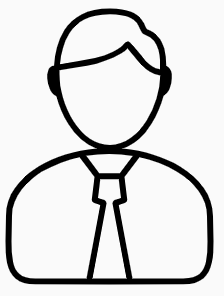 The district has an opening for a LDTC. It would be a perfect job for your nephew who lives two towns away.  
Can the district hire your nephew?

The Board is meeting to discuss the superintendent’s performance evaluation. Your daughter is a substitute in the district.  
Can you participate in the discussion?
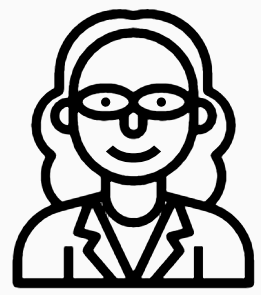 Hiring/Personnel
Ethical?
The Board is voting to approve the Memorandum of Agreement with the local education association. You are a teacher in another district.  
Can you participate in the vote?
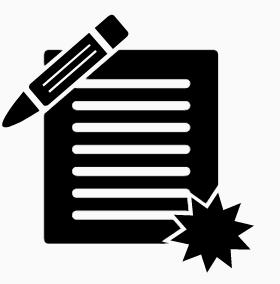 Collective BargainingA24-17
* Absent another conflict
** After Memorandum of Agreement, salary guides, total compensation package attained.
Collective Bargaining  Other Possible Conflicts
A10-18:  Endorsement of a candidate by a local or statewide union does not create a per se future conflict unless a financial contribution is given and is intended to influence the member.
Doctrine of NecessityA19-17
Volunteerism
Members are not “banned” from volunteering in their district’s schools, but there are important considerations to make. 

Generally, board members may volunteer for activities that support their children, including holding an executive position with the PTA / PTO / HSA. 
HOWEVER, BOE members should refrain from certain activities, based on the degree of involvement with students and/or staff, and the degree to which the school board member has authority to give or receive directions to/from students and/or staff.  
Board members who volunteer in the schools should advise the superintendent of their planned in-school volunteer activity in advance.
Before You Volunteer In School…
Become familiar with NJ School Ethics Advisory Opinions on volunteerism, e.g., A15-18; A17-15: A24-15; A32-14.
https://www.nj.gov/education/legal/ethics/index.shtml
And ask yourself these questions:
Will I be giving directions or orders to staff or students?   No
Will I need to take orders from staff?  No 
Will I be in the school often? No  
Will it seem to visitors that I work in the school?  (i.e., “enmeshed in the building”)  No
Will I be handling the school district’s money at all? No 
Will I be the lead or regular volunteer for a school district club, or a coach for a school district activity or sport? No 
Does the organization for which I am performing the school-based volunteer work (e.g., Girl Scouts, PTO, Rec Commission) have its own bylaws and bank accounts?  Yes
If your answers are different from any of the answers above, your planned volunteerism is likely at odds with the role of school board member. Talk to your superintendent and request input from the school district’s attorney.
Interview Committees
Points to Consider…
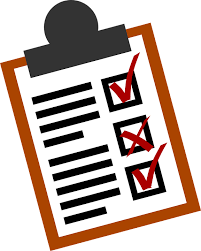 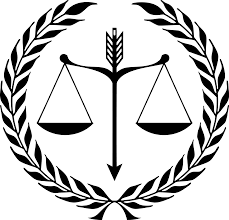 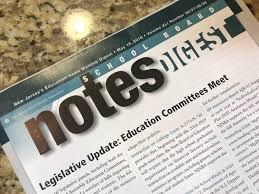 In Closing…
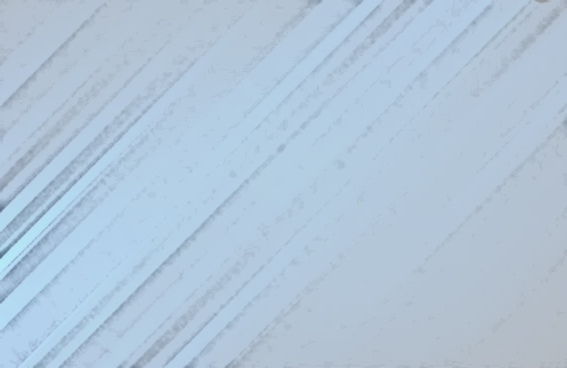 “School officials must always be cognizant of their responsibility to protect the public trust, to honor their obligation to serve the interest of the public and Board, and to periodically re-evaluate the existence of potential conflicts.”
 (A10-18)
Links for Examples Used
School Ethics Commission Site:
 
Case examples in Ethics presentation:
https://www.nj.gov/education/legal/commissioner/2021/164-21SEC.pdf
https://www.nj.gov/education/legal/commissioner/2021/208-21SEC.pdf
https://www.nj.gov/education/legal/commissioner/2021/303-21SEC.pdf
https://www.nj.gov/education/legal/commissioner/2021/304-21SEC.pdf
https://www.nj.gov/education/legal/ethics/2021/docs/C56-19%20and%20C57-19.pdf
https://www.nj.gov/education/legal/ethics/2021/docs/C18-20%20and%20C22-20.pdf
 
Saini v. Tufano Social Media case example   https://www.nj.gov/education/legal/ethics/2020/docs/C48-20.pdf


Advisory Opinions
Link to all Advisory Opinions:  https://www.nj.gov/education/legal/ethics/advisory/
Opinions related to Volunteerism:  A32-14, A10-15, A17-15, A24-15, A15-18
Opinions Related to Interviews:  A15-10, A04-12, A31-15
2020 Example in Presentation:  A13-20
Doctrine of Necessity:  A19-17              Union Endorsement:  A10-18